Pastoral Estudantil - APVAuto Estima 
E O Sentido Da Vida
Pr. Gilson Santos
[Speaker Notes: www.4tons.com
Pr. Marcelo Augusto de Carvalho]
Autoestima:
uma forma da pessoa se referir a si própria. 

Estima:
 Um sentimento de bem estar, valorização , afeto, e alegria.
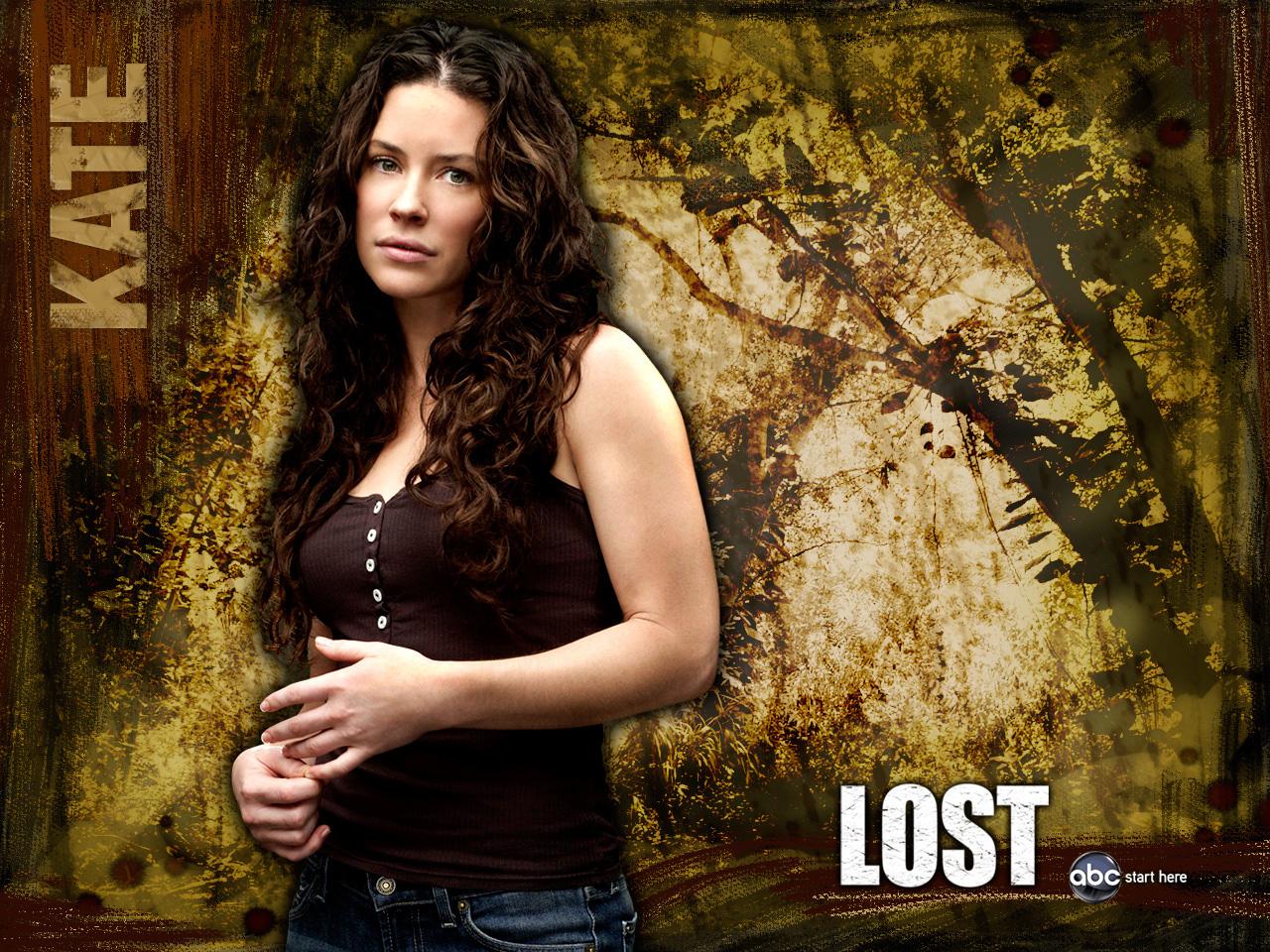 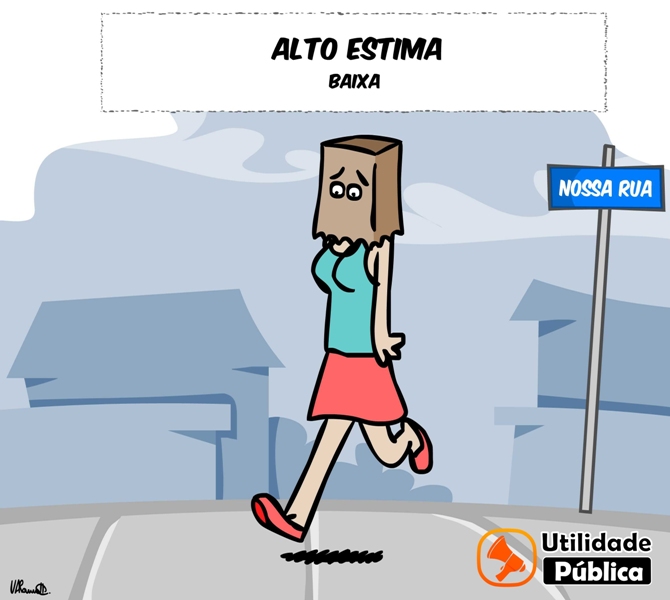 Baixa autoestima 

É quando você acha que todos são melhores do que você e que sua vida não vale mais a pena. 
Todos são mais felizes, mais bem sucedidos, mais capazes. No popular, é quando você está se sentindo por baixo.
Baixo Autoestima

Quando o desejo de evitar a DOR for maior  do que  o de vivenciar o prazer.  

Fatores NEGATIVOS têm sobre estes mais poder do que os positivos.
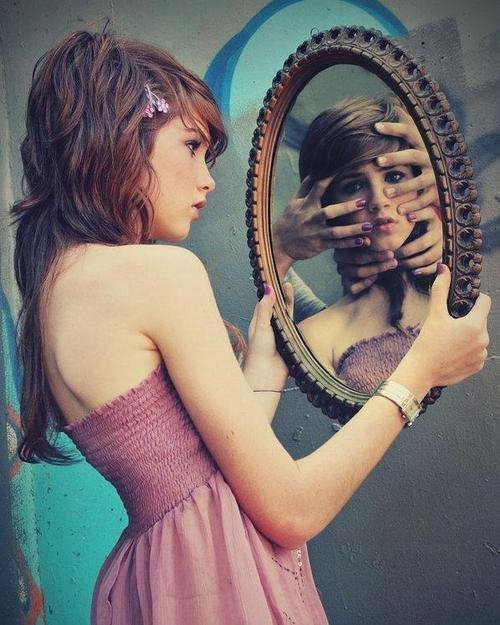 Uma autoestima elevada busca o estímulo de metas desafiadoras.  Atingir objetivos exigentes alimenta uma boa autoestima.
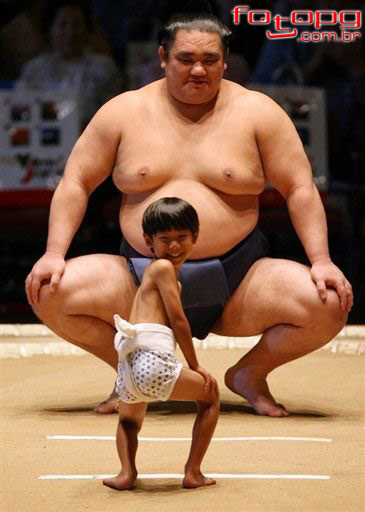 [Speaker Notes: Quanto maior a nossa auto-estima, mais desejosos de crescimento tendemos a ser, não necessariamente no sentido profissional ou financeiro, mas dentro daquilo que esperamos viver durante nossa existência nos âmbitos, emocional, criativo e espiritual.]
A baixa autoestima busca segurança do que é conhecido e não exigente.  Ao se confinar no que conhece e não a exige, a pessoa debilita sua autoestima.
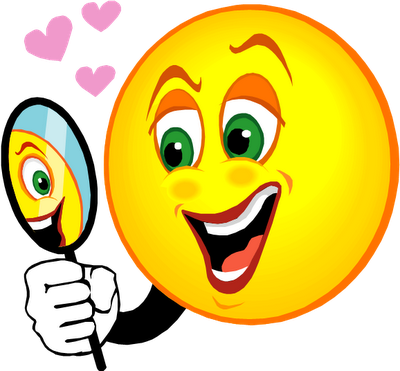 [Speaker Notes: . Quanto mais baixa nossa autoestima, menos aspiramos fazer e é provável  que menos realizemos.  Ambos os caminhos tendem a ser auto-reforçadores e autoperpetuadores.]
Autoestima

As pesquisas mostram que os indivíduos com autoestima alta persistem nas tarefas um tempo significativamente maior do que os indivíduos com baixa autoestima.
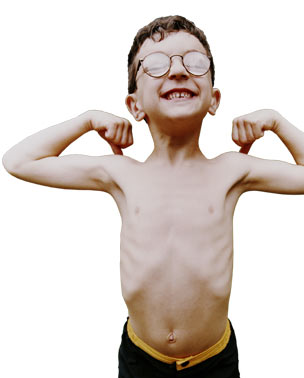 Quanto mais sólida for a nossa autoestima, mais bem preparados estaremos para lidar com os problemas que surgem em nossa vida
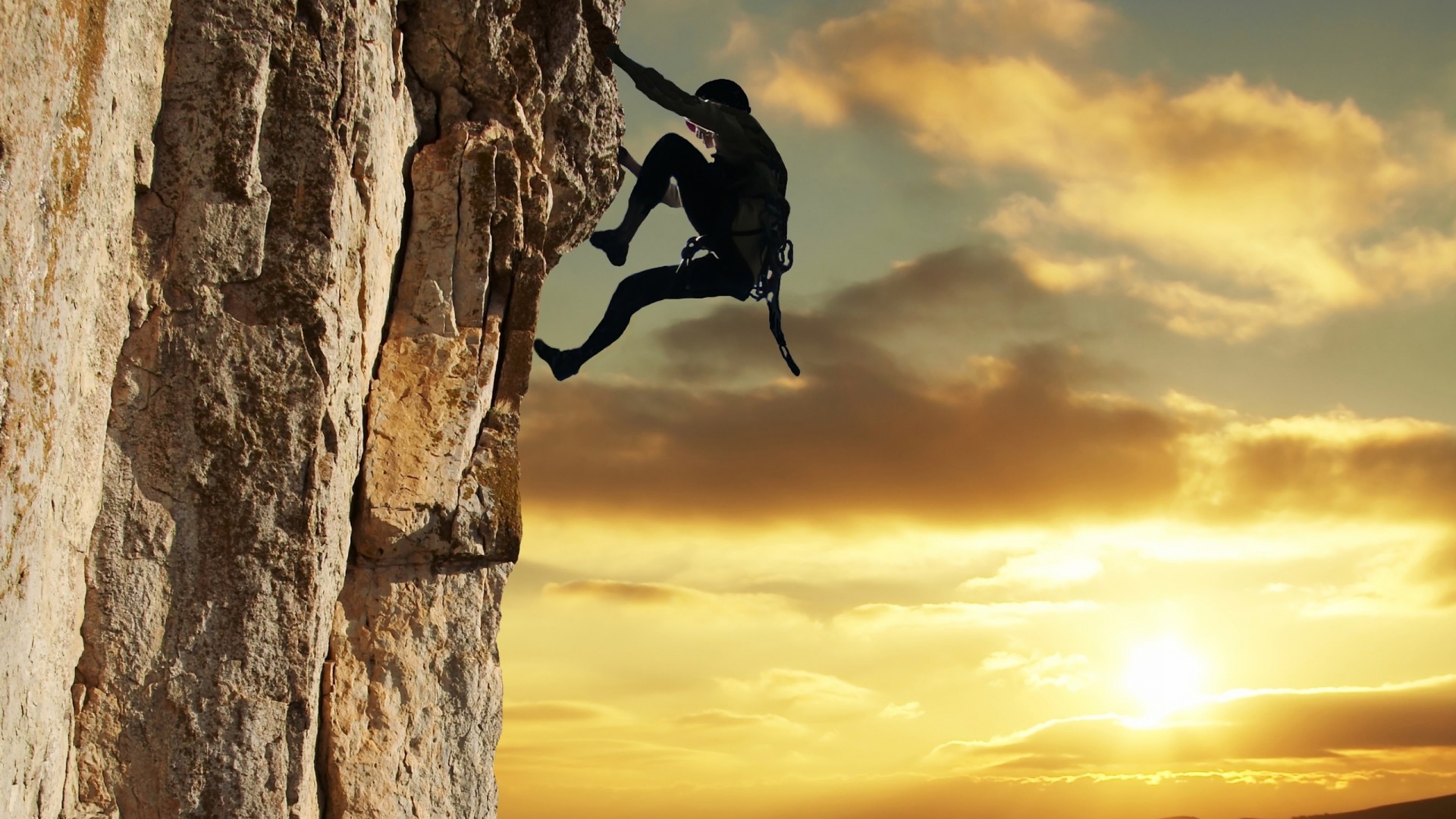 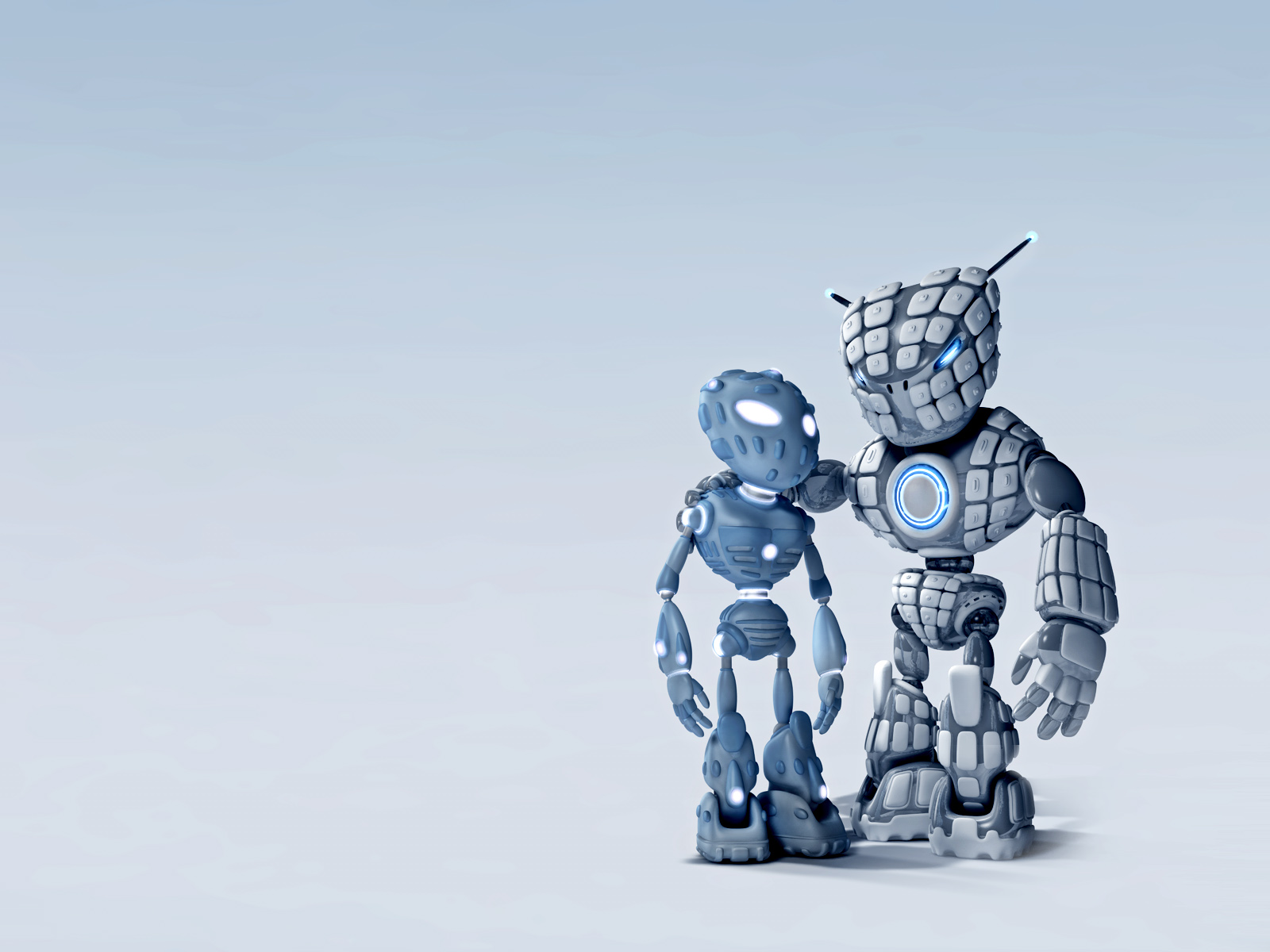 Indivíduos com elevada autoestima tendem a ser atraídos por indivíduos com elevada autoestima.
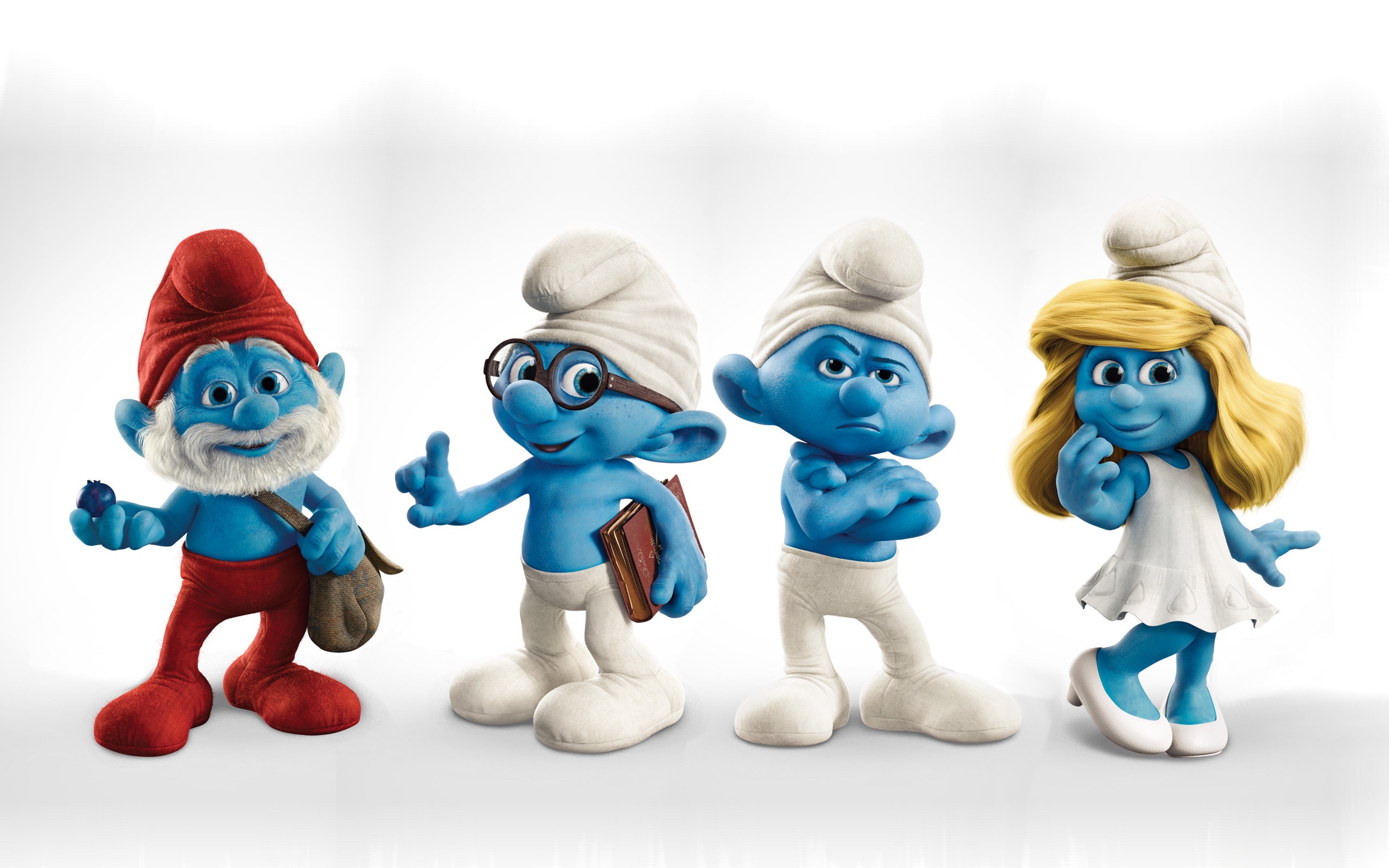 A baixa autoestima busca a baixa autoestima nos outros – não de maneira consciente, mas de uma forma involuntária, inconsciente.
Autoestima elevada é: 

Respeito  e amor ao próximo
Segurança
Boas amizades
Boa comunicação
Boa amizade
Bons relacionamentos
Sucesso profissional
Felicidade pessoal
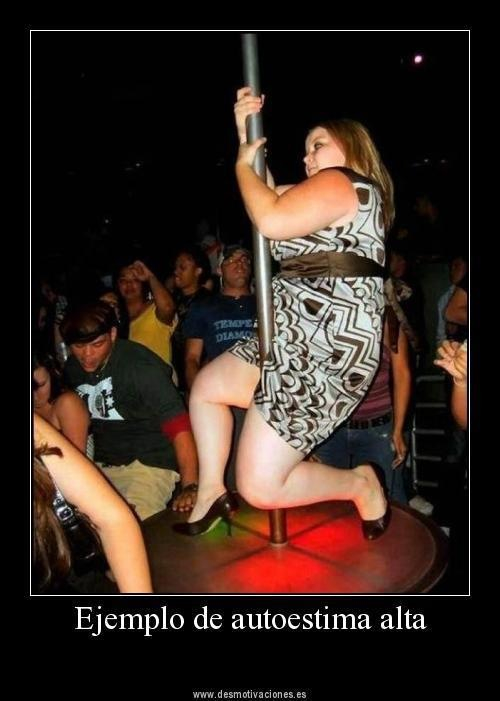 Auto estima não é fazer loucuras!
Como melhorar sua auto estima?
Transforme os lamentos em decisões. 
Deixe a atitude passiva de lado e assuma para si a responsabilidade de promover mudanças.
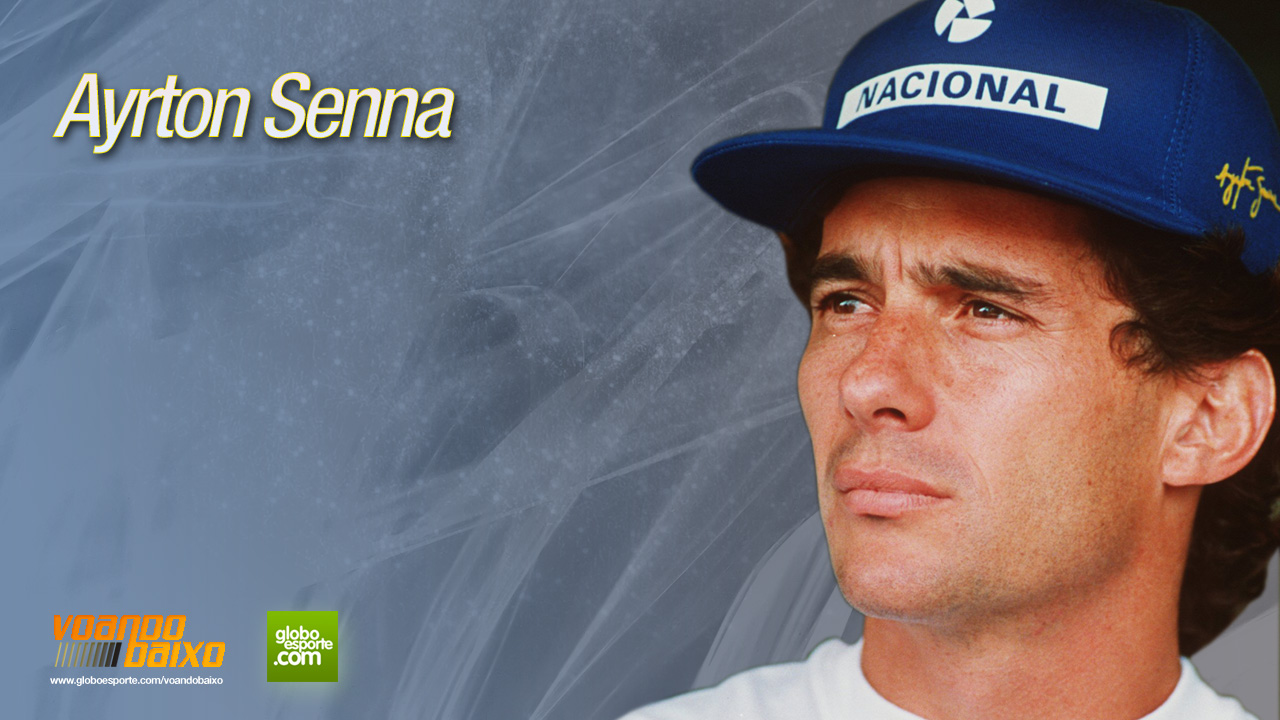 Escolha objetivos possíveis, mesmo que você tenha que conquistá-los pouco a pouco. Metas inatingíveis são o caminho mais fácil para a frustração e uma nova recaída na autoestima.
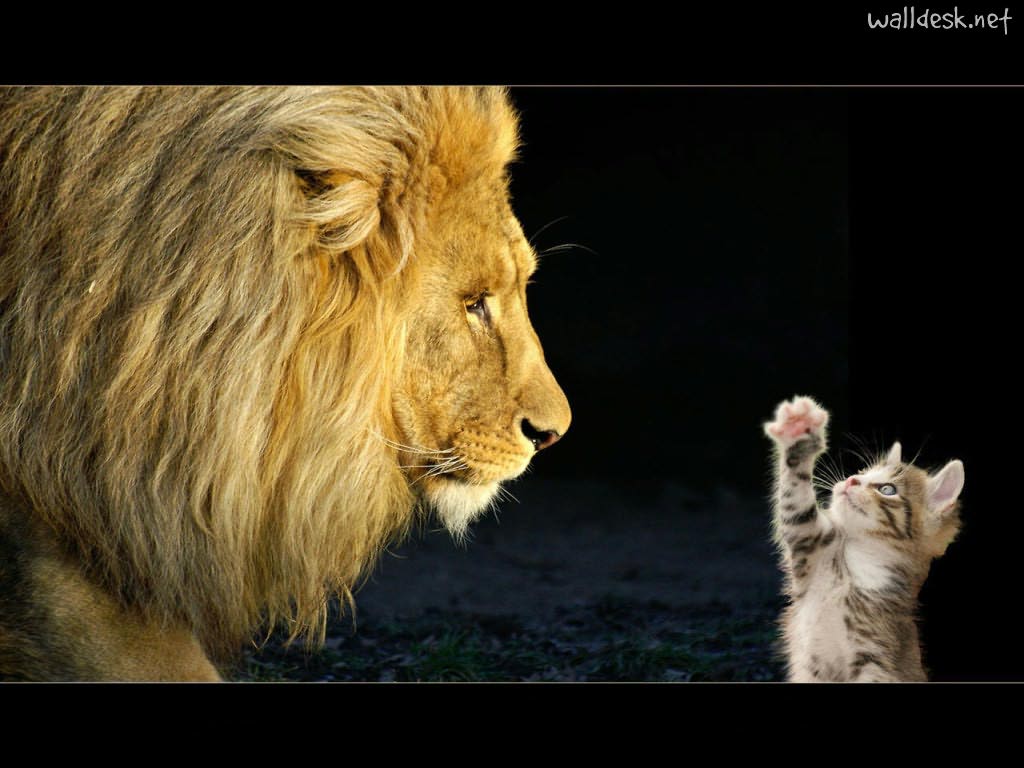 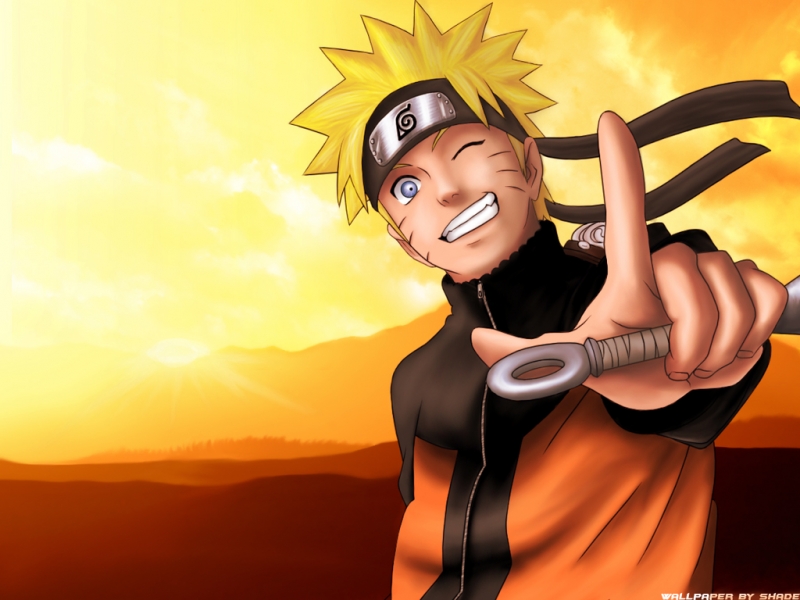 Trabalhe seu autoconhecimento questionando-se sobre seus valores, analise o que é realmente importante para você.
Assuma seus defeitos e aceite-se do jeito que você é. Não se trata de ser acomodado, pelo contrário. Tente melhorar o que for possível, mas não exagere buscando perfeição em tudo.
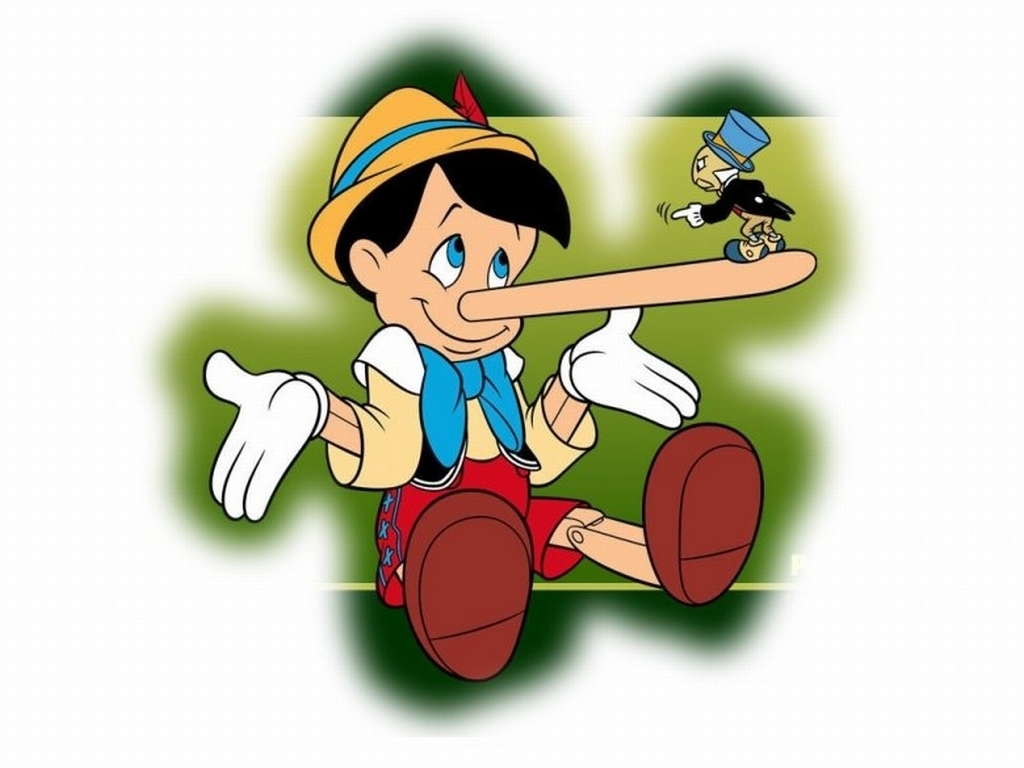 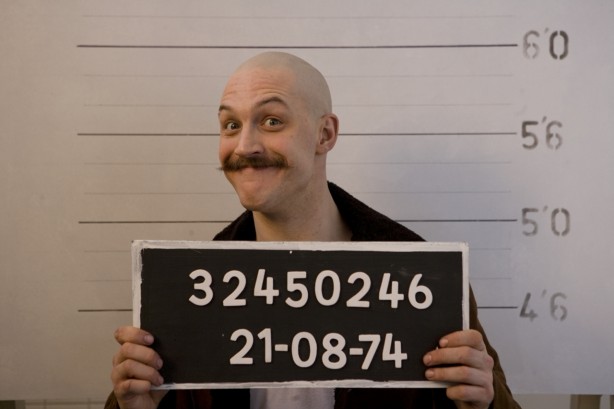 Encare o fracasso como algo normal. Aproveite-o como uma lição valiosa para encarar os novos desafios, e não como prova de incapacidade.
Expresse suas opiniões, desejos. Por outro lado, respeite as opiniões de outras pessoas. Respeitar não significa que você deva concordar necessariamente com elas.
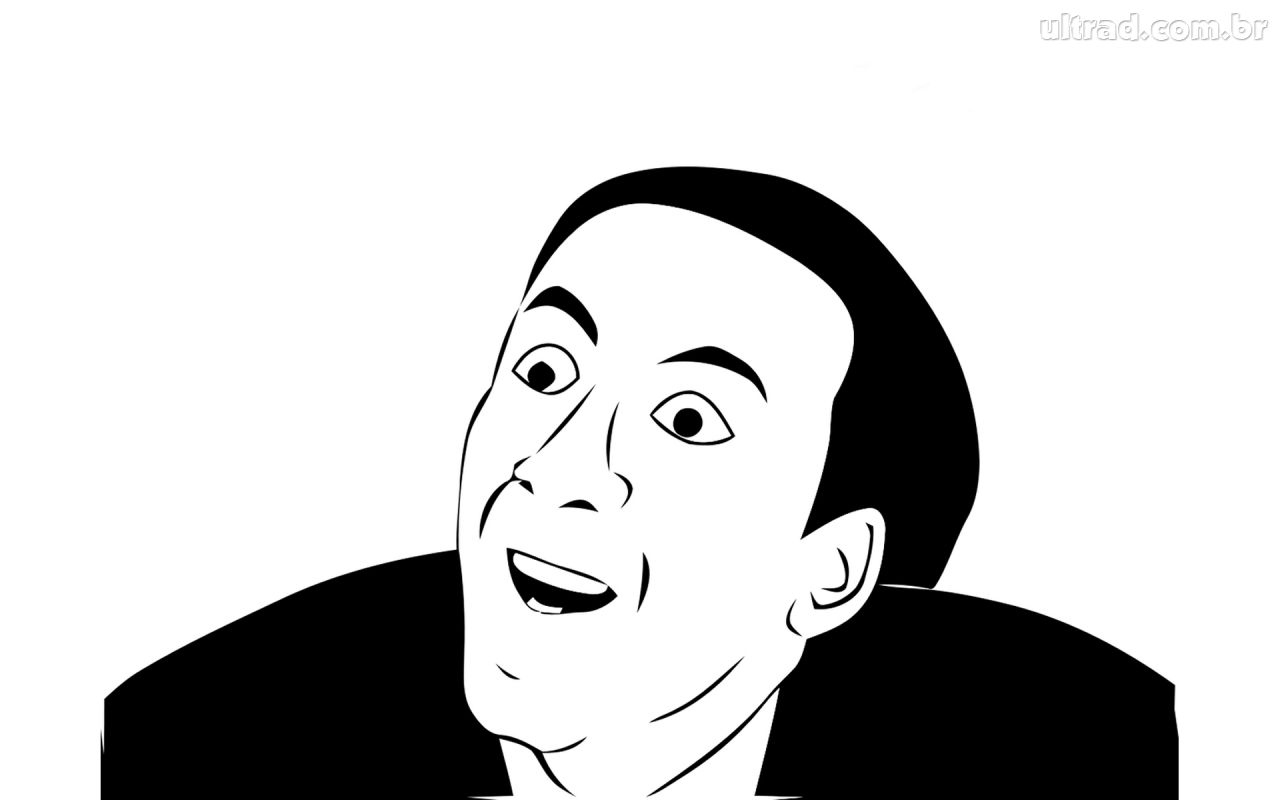 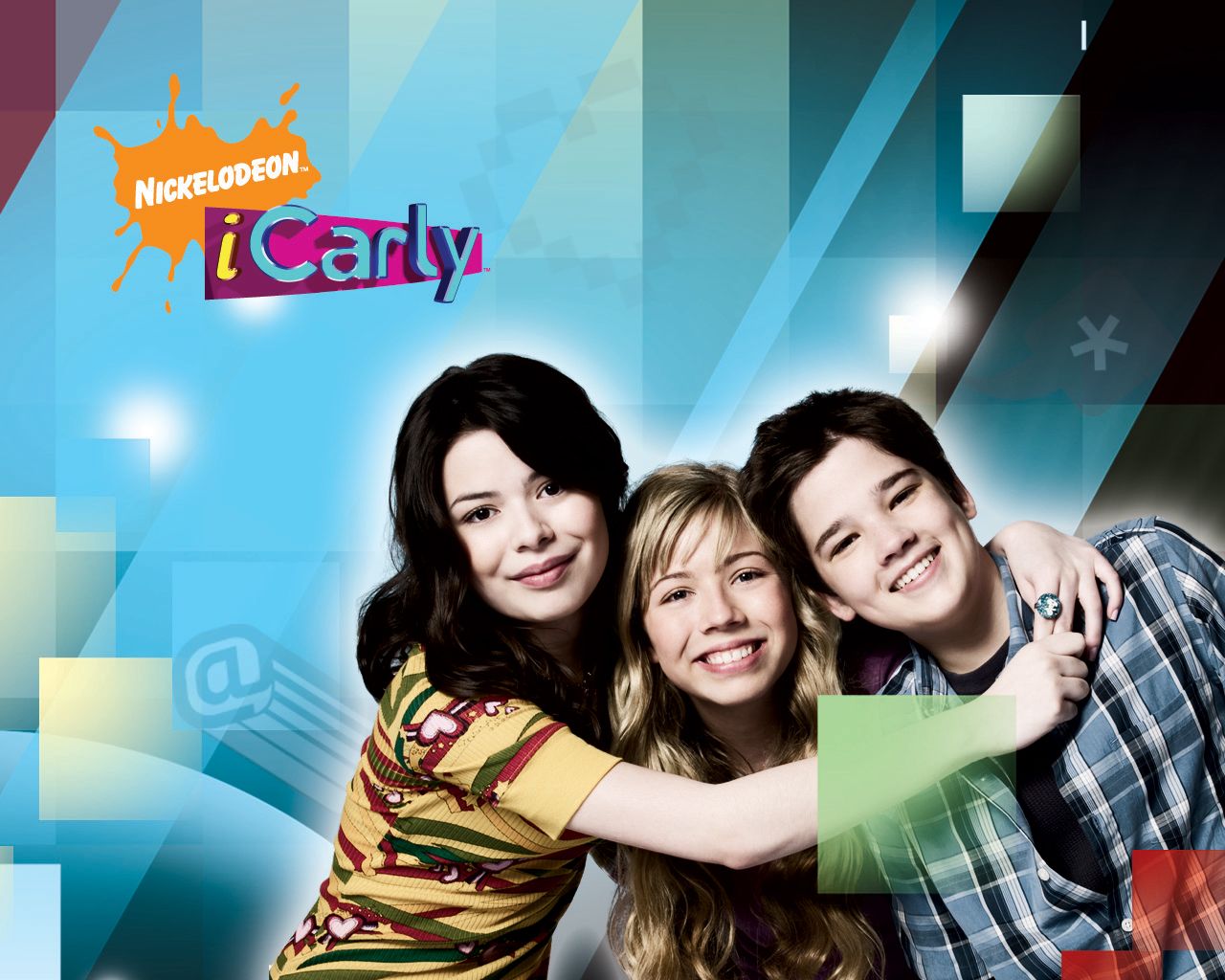 Diversifique e amplie suas relações de amizade.
Pequenas atitudes podem significar muito. Um telefonema, uma festa com os amigos, arrumação do quarto...
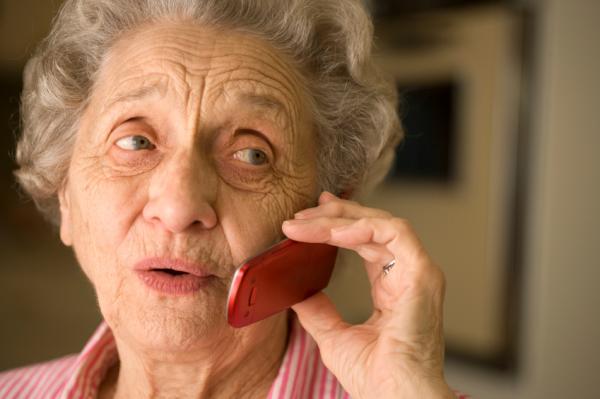 Escolha uma atividade física que lhe dê prazer de verdade. É importante encará-la como uma diversão e não obrigação. Pratique pelo menos três vezes por semana durante meia hora.
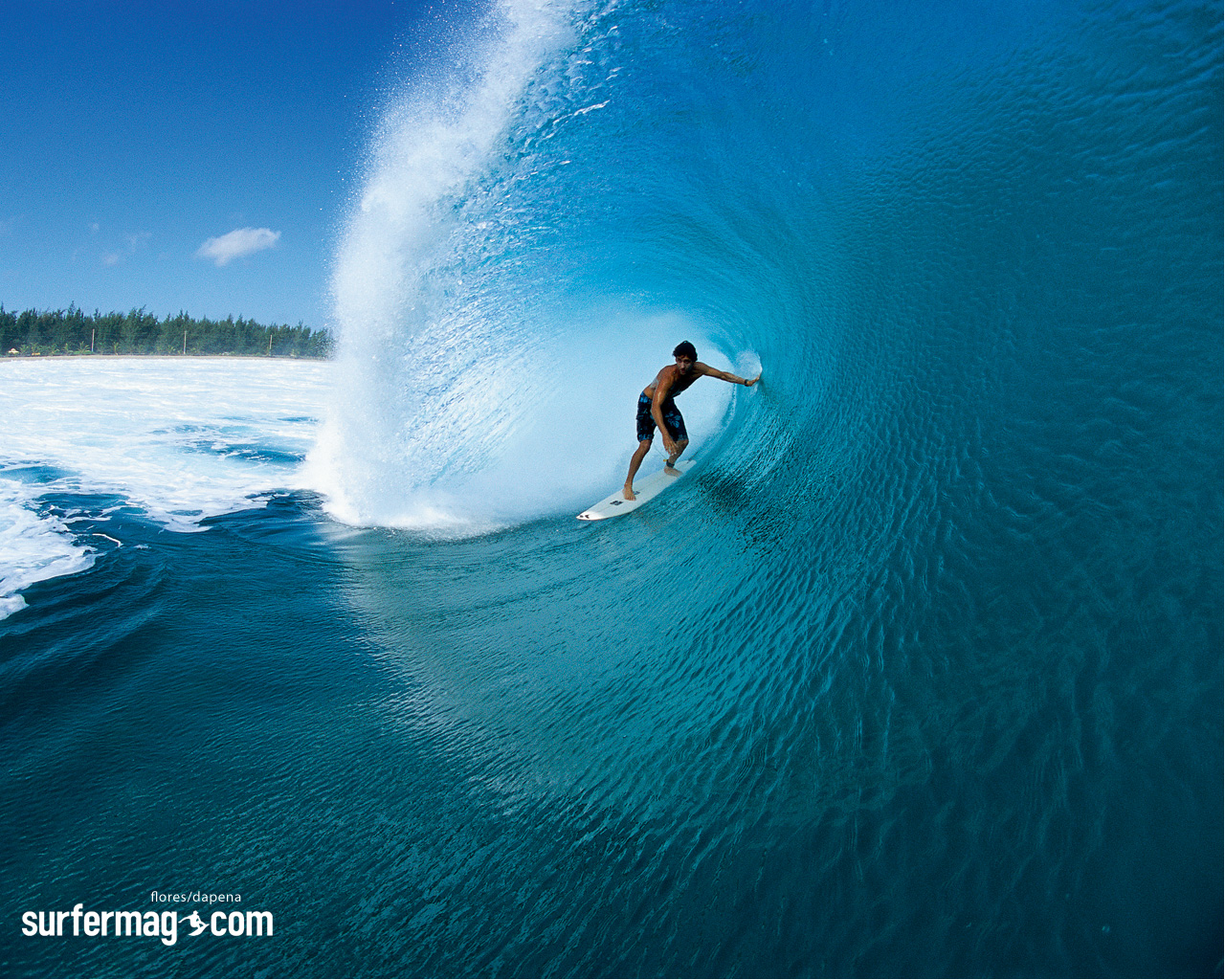 Pratique a oração diária. A oração é o melhor caminho para encontrarmos forças para superar momentos difíceis..
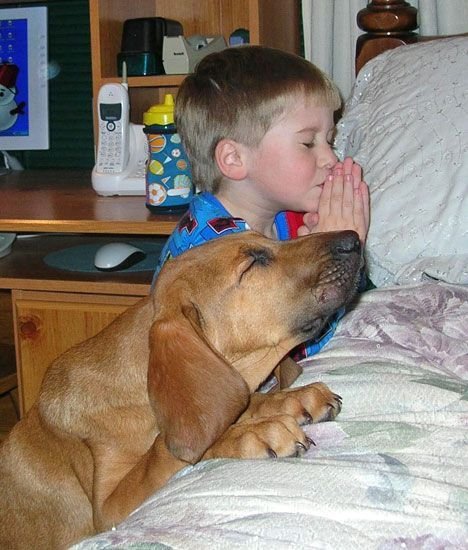 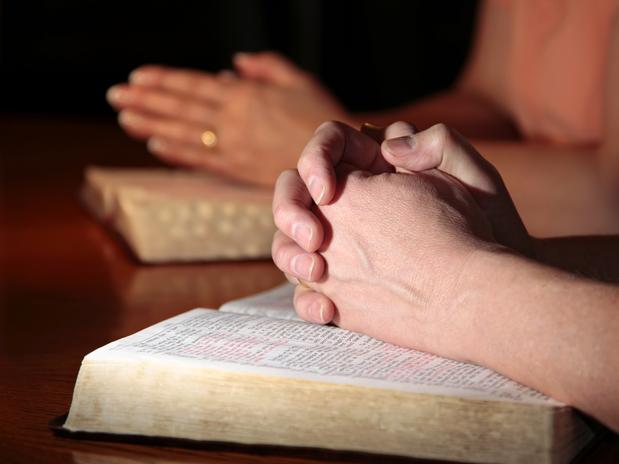 Leia, afinal, livros são ótimas companhias, especialmente a Bíblia que é a palavra de nosso Deus.
Você é obra mais linda de Deus.
É assim que Ele te vê!
Teste
[Speaker Notes: Dinâmica do  dedo polegar:
Peçam para as pessoas erguerem seu dedo polegar direito, fazendo um joia.
Pessoas para eles olharem para suas digitais, logo em seguida mencione a quantidade de habitantes de nosso planeta, e  diga, que diante de tantas pessoas, não há ninguém no mundo com a mesma digital que a dele.
Ele é único e inssubistituivel, pois Deus o fez exatamente do jeito que ele é, NUNCA permita ninguém dizer que você não é ninguém ou tem valor algum, pois ele é a obra mais preciosa da criação de Deus, pois este tem as digitais de seu criador, e foi comprado pelo sangue de Cristo Jesus nosso Senhor.]